小学校で習う書き順を間違えやすい漢字11位～20位
13位式
14位方
15位進
12位快
11位長
16位世
17位官
18位何
19位収
20位上
参照：1958年(昭和33年)文部省「筆順指導の手びき」
上
第20位
一画目を
間違えやすい
①
縦から書きます
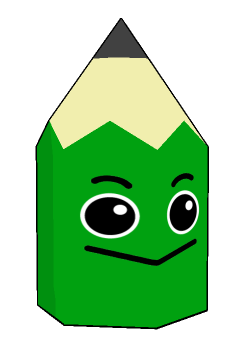 ②
③
上は小学校１年生
収
第19位
一画目を
間違えやすい
①
縦から書きます
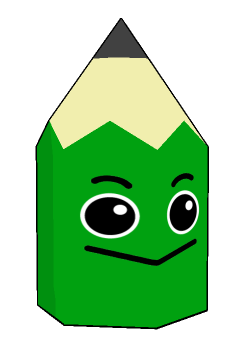 ③
②
④
収は小学校６年生
[Speaker Notes: 2画目を2分割
3画目を2分割]
何
第18位
四画目を
間違えやすい
①
中を先に書きます
③
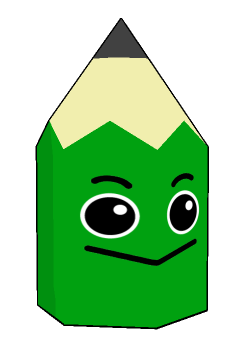 ⑦
⑤
④
②
⑥
何は小学校２年生
[Speaker Notes: 4画目を2分割]
官
第17位
四画目を
間違えやすい
①
縦から書きます
③
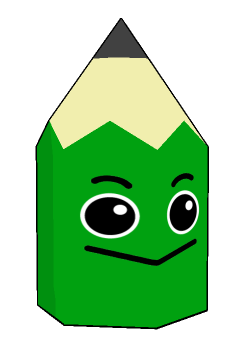 ②
⑤
④
⑥
⑦
⑧
官は小学校４年生
世
第16位
二画目を
間違えやすい
②
③
真ん中から書きます
⑤
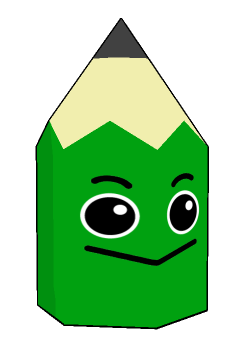 ①
④
世は小学校３年生
進
第15位
五画目が
間違えやすい
①
③
縦から書きます
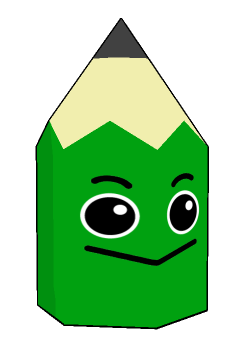 ⑨
④
⑤
⑥
②
⑩
⑦
⑧
⑪
進は小学校３年生
方
第14位
左はらいを
間違えやすい
①
はらいは最後に書きます
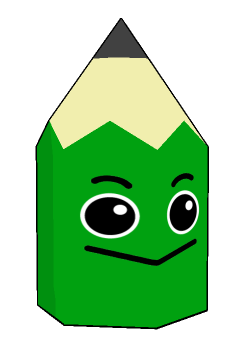 ②
③
④
方は小学校２年生
[Speaker Notes: 3画目を3分割]
式
第13位
二画目が
間違えやすい
⑥
⑤
エから書きます
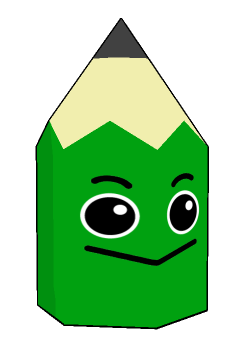 ①
②
③
④
式は小学校３年生
[Speaker Notes: 5画目を2分割]
快
第12位
忄が
間違えやすい
⑥
③
縦は最後に書きます
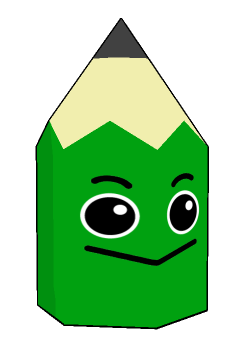 ④
②
①
⑦
⑤
快は小学校５年生
長
第11位
一画目を
間違えやすい
②
①
縦から書きます
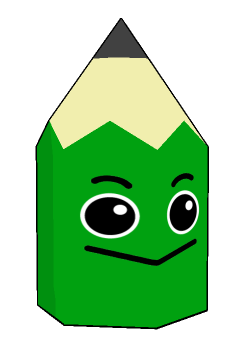 ③
④
⑤
⑦
⑧
⑥
長は小学校２年生
[Speaker Notes: 6画目を2分割]